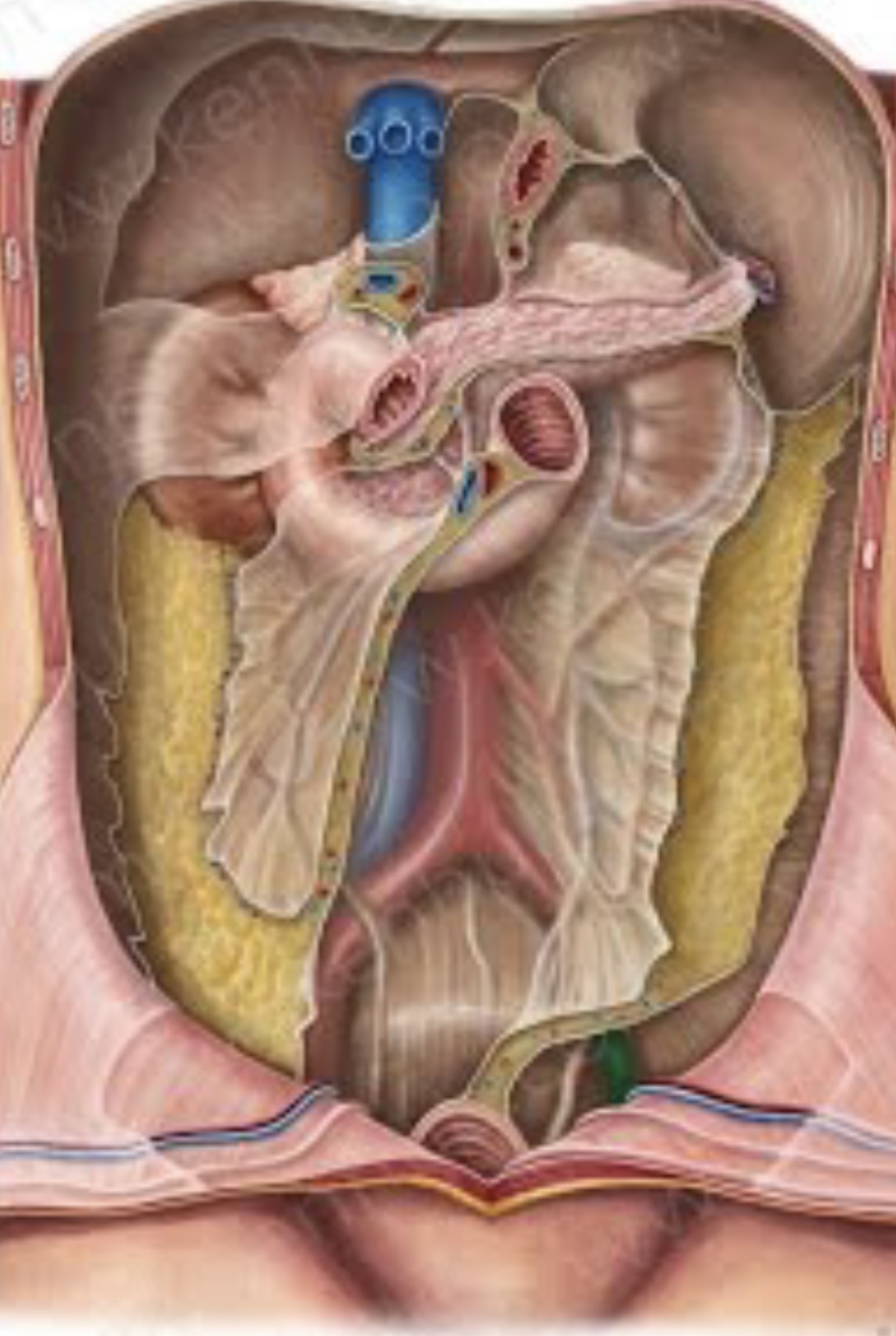 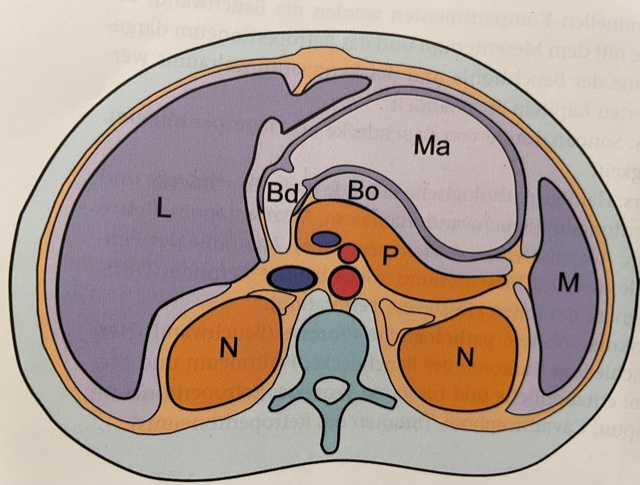 Aorta II
Thomas Chlibec – Ultraschallzentrum Rorschach
www.swisssono.ch
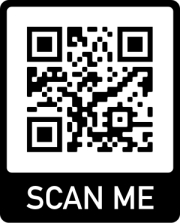 Aorta Anatomie I
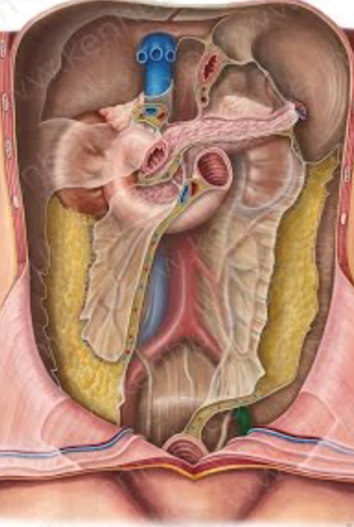 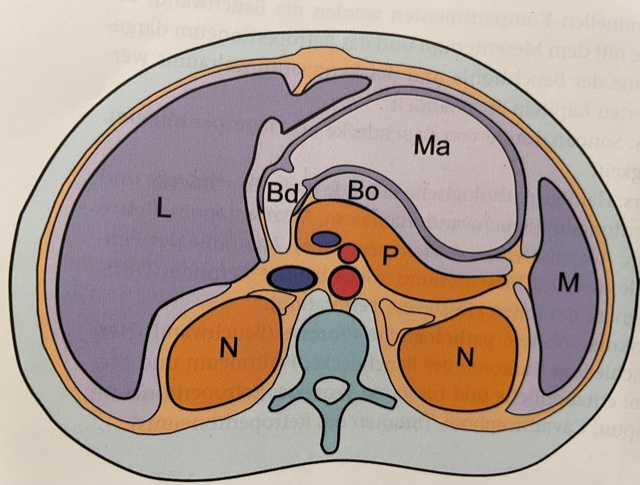 T. Chlibec - Ultraschallzentrum Rorschach
Aorta Anatomie II
2cm im Querschnitt
Hiatus aorticus bis Bifurkation (Höhe LWK 4)
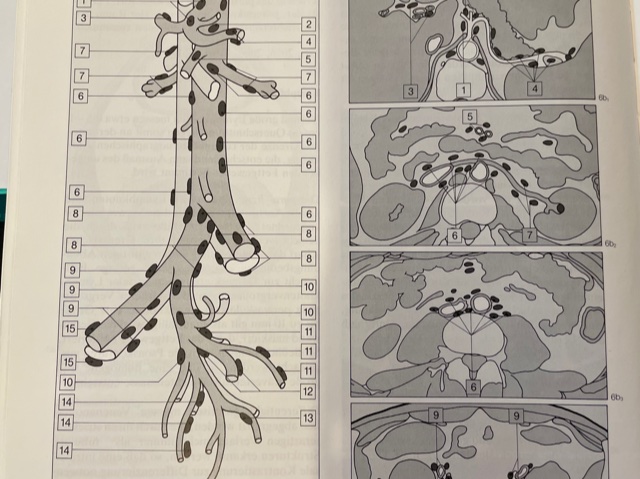 T. Chlibec - Ultraschallzentrum Rorschach
Aorta abdominalis Normalbefund
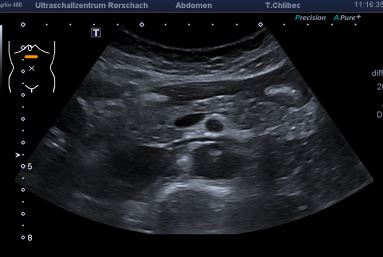 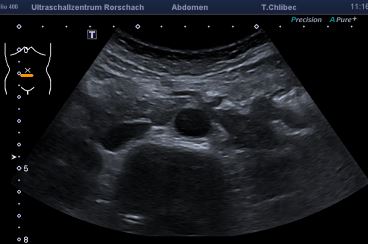 T. Chlibec - Ultraschallzentrum Rorschach
Aorta abdominalis Normalbefund
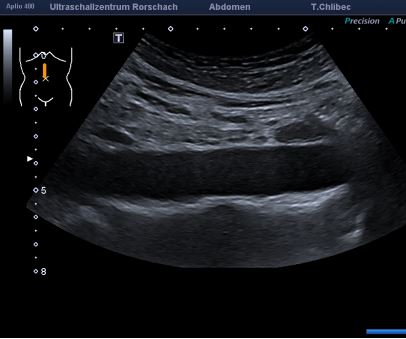 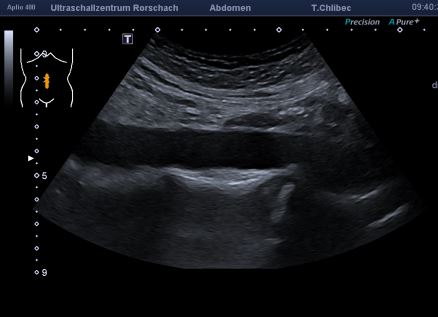 T. Chlibec - Ultraschallzentrum Rorschach
Aorta abdominalis
T. Chlibec - Ultraschallzentrum Rorschach
Aorta abdominalis Duplex
PSV 50cm/s? (volatil)
Problem: Konvexschallkopf: Anschallwinkel 90 Grad
Fluss laminar oder turbulent?
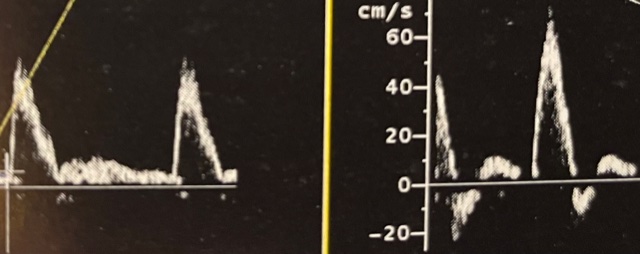 suprarenal……………….infrarenal
T. Chlibec - Ultraschallzentrum Rorschach
Aorta abdominalis
Aortensklerose
Aortenaneurysma (>= 3cm)
Aortendissektion (Aneurysma dissecans)
T. Chlibec - Ultraschallzentrum Rorschach
Aortensklerose
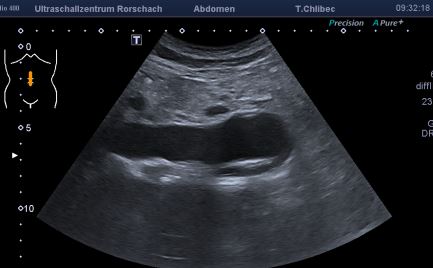 T. Chlibec - Ultraschallzentrum Rorschach
Aortenaneurysma I
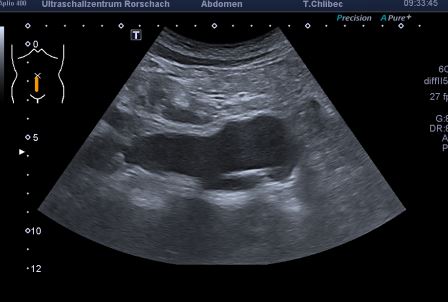 T. Chlibec - Ultraschallzentrum Rorschach
Aortenaneurysma
T. Chlibec - Ultraschallzentrum Rorschach
Aortenaneurysma II
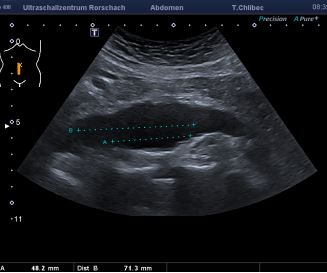 T. Chlibec - Ultraschallzentrum Rorschach
Aortenaneurysma III EVAR
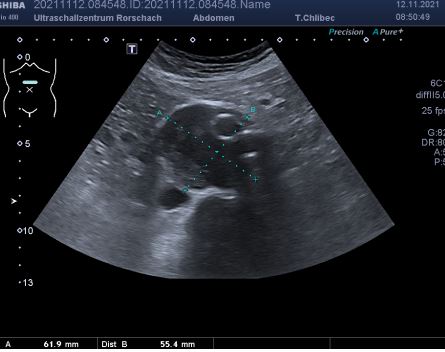 T. Chlibec - Ultraschallzentrum Rorschach
Endoleakkontrolle nach EVAR
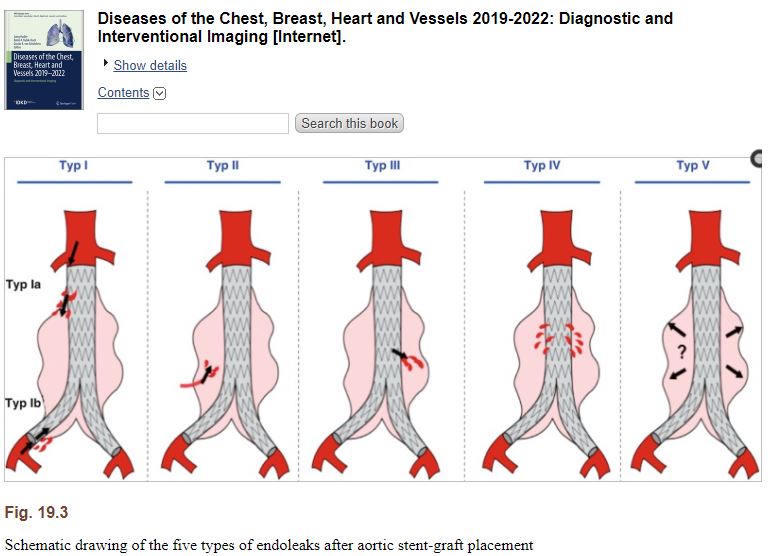 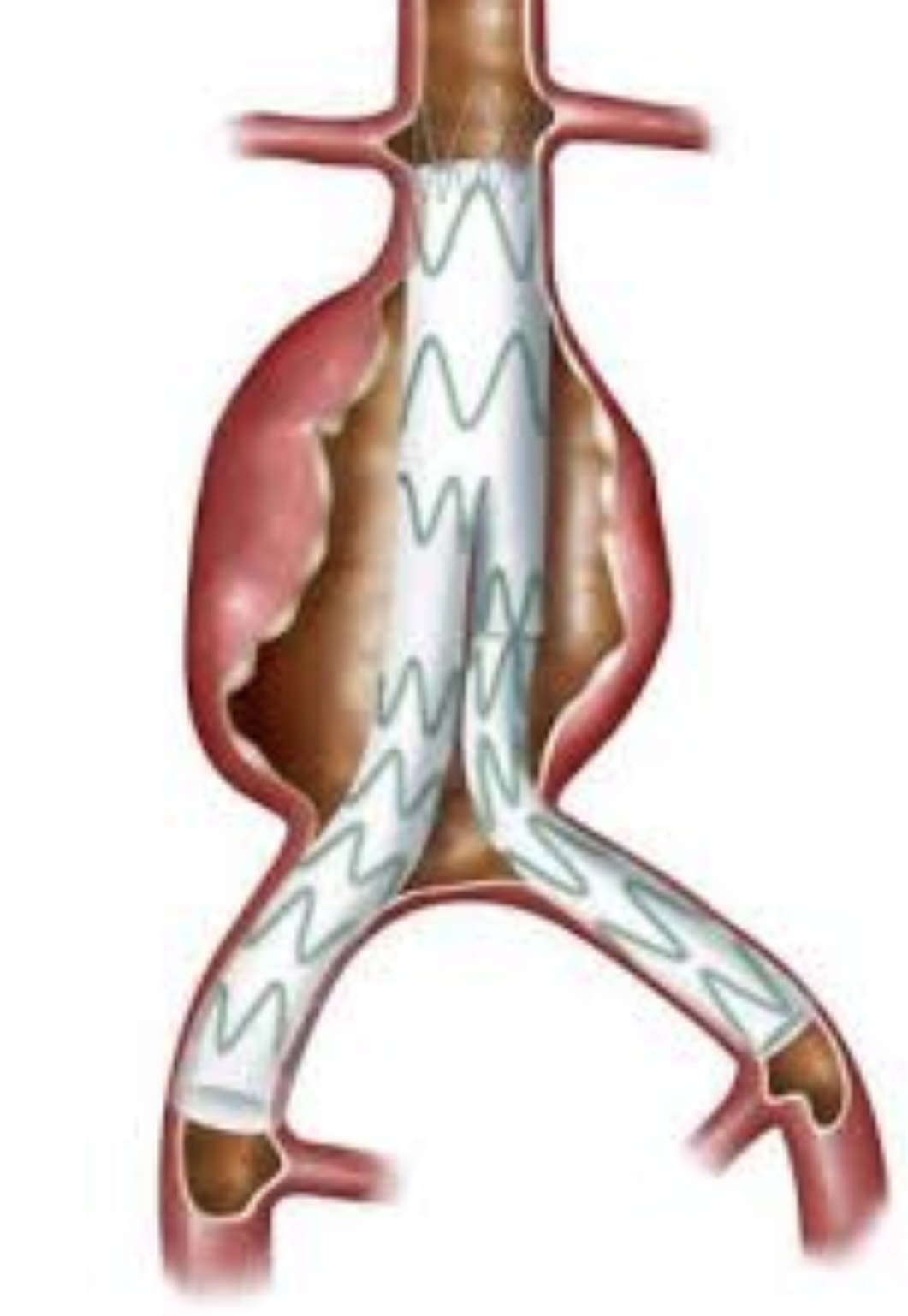 T. Chlibec - Ultraschallzentrum Rorschach
Aortenaneurysma, Durchmesser >3cm
Beteiligung der Gefässabgänge?
sakkulär vs spindelförmig
Ausdehnung? Infrarenal? Bifurkation?
teilthrombosiert? Lumen?
OP Indikation: asymptomatisch >5.5 cm oder Progression >0.5cm/Jahr
Endoleakkontrolle nach EVAR
Kontrolle der Anschlussgefässe
T. Chlibec - Ultraschallzentrum Rorschach
AAA Screening
Einmaliges AAA-Screening wird empfohlen: 
• bei männlichen Rauchern im Alter zwischen 65 und 75 J. 
• bei Männern im Alter zwischen 65 und 75 J., die familiär belastet sind (ein erstgradig Verwandter mit AAA) – auch ohne Raucheranamnese. 
• bei Frauen ist der Nutzen nicht hinreichend belegt. Bei Raucherinnen kann aber ein Screening zwischen 65 und 75 Jahre im Einzelfall erwogen werden.
Quelle: mediX Guideline Aortenaneurysma 2015
T. Chlibec - Ultraschallzentrum Rorschach
AAA Screening
Die rechtzeitige Diagnose ist wichtig, da eine Ruptur mit einer hohen Sterblichkeit einhergeht: 50% sterben bei der Notfall-Op (von den 40%, die überhaupt eine Klinik erreichen). Bei elektiver Op beträgt die Mortalität 1 – 5% (abhängig auch von Komorbiditäten und Art des Repair-Eingriffs). 
• Abdominal-Sonographie ist ein hoch sensitives und spezifisches Screening-Verfahren (95-100%)
Quelle: mediX Guideline Aortenaneurysma 2015
T. Chlibec - Ultraschallzentrum Rorschach
Aortendissektion
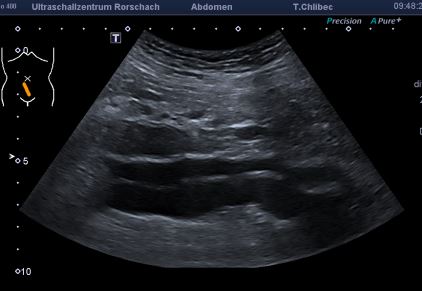 T. Chlibec - Ultraschallzentrum Rorschach
Aortendissektion
T. Chlibec - Ultraschallzentrum Rorschach
Aortendissektion
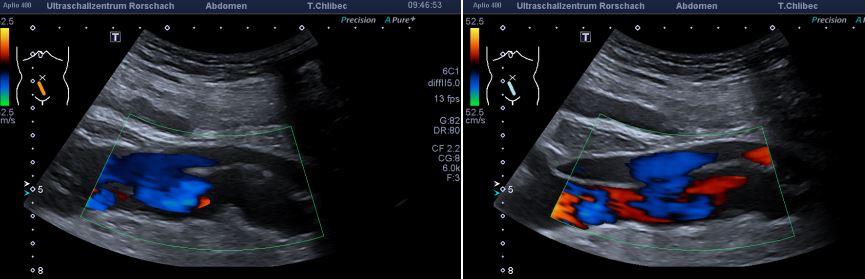 T. Chlibec - Ultraschallzentrum Rorschach
Aortendissektion
T. Chlibec - Ultraschallzentrum Rorschach
Aortendissektion
T. Chlibec - Ultraschallzentrum Rorschach
Aortendissektion
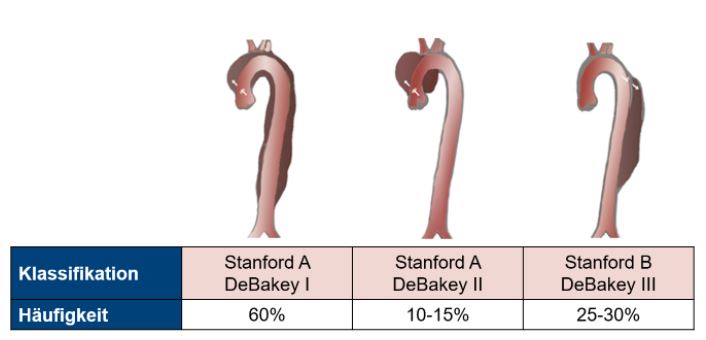 Typ A: OP-Indikation
Carotiden und andere Anschlussgefässen anschauen
CT Angio
T. Chlibec - Ultraschallzentrum Rorschach
Fragen?
T. Chlibec - Ultraschallzentrum Rorschach